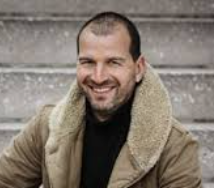 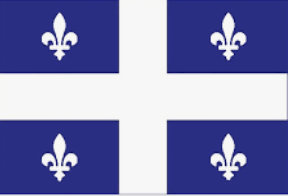 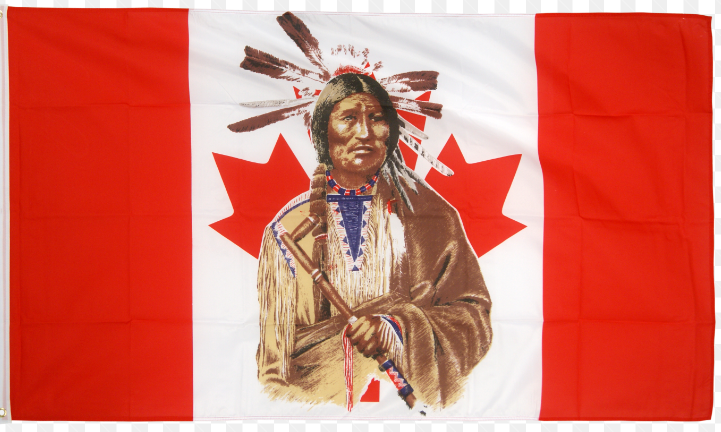 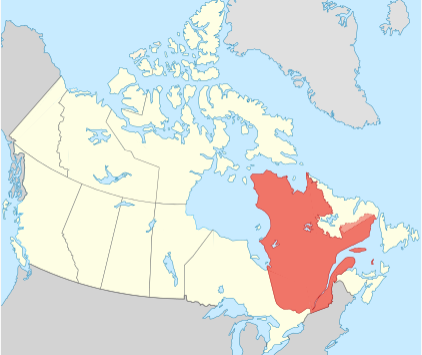 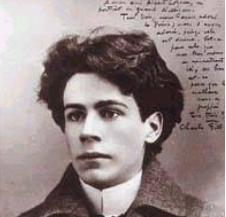 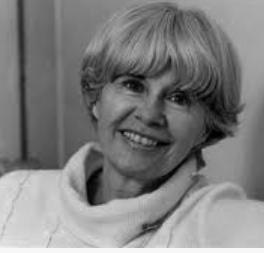 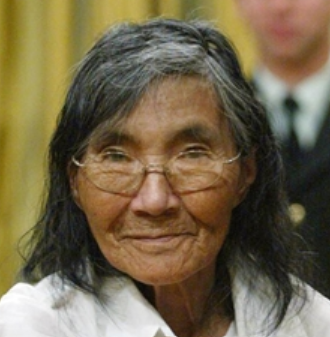 LITTÉRATURE QUÉBÉCOISE
Histoire, développement, formes contemporaines
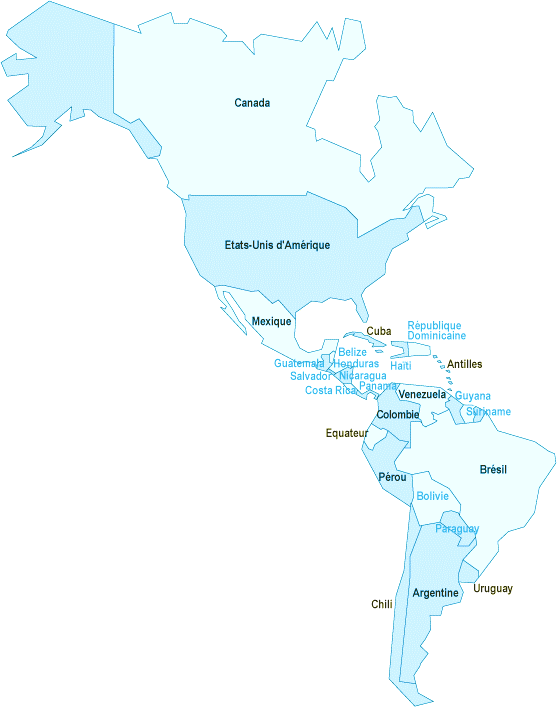 PROGRAMME PRÉLIMINAIRE

Aperçu de l’histoire du Québec
Introduction à la littérature (terminologie, périodisation, Francophonie)
« Préhistoire littéraire » (avant 1837)
Naissance de la littérature  –  romantisme (1837-1890)
Littérature du Terroir (1846-1945)
Poésie québécoise – vers la modernité (1870-1940)
« Grande noirceur » et éveil de la ville (1945-1960)
Révolution tranquille I - Le joual (1960-1980)
Révolution tranquille II - Littérature engagée (1960-1980
Américanité de la littérature québécoise
Auteures québécoises
Mosaïque de cultures  –  écritures migrantes
Critique littéraire et littérature ultra-contemporaine
Littératures des Premières Nations
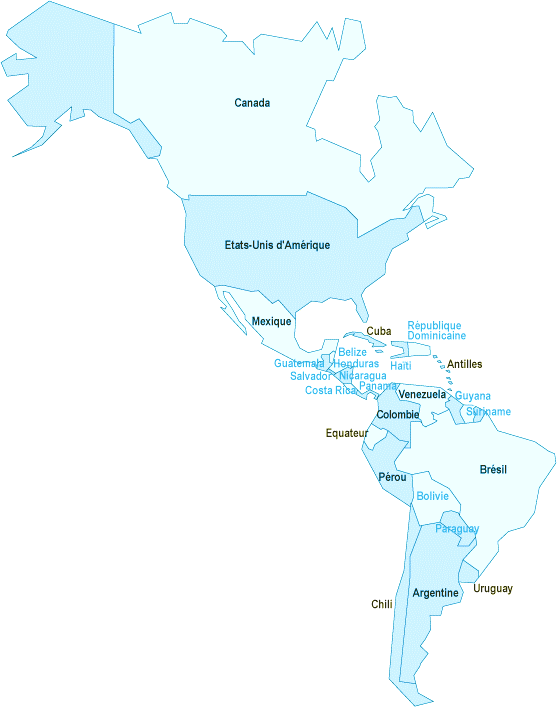 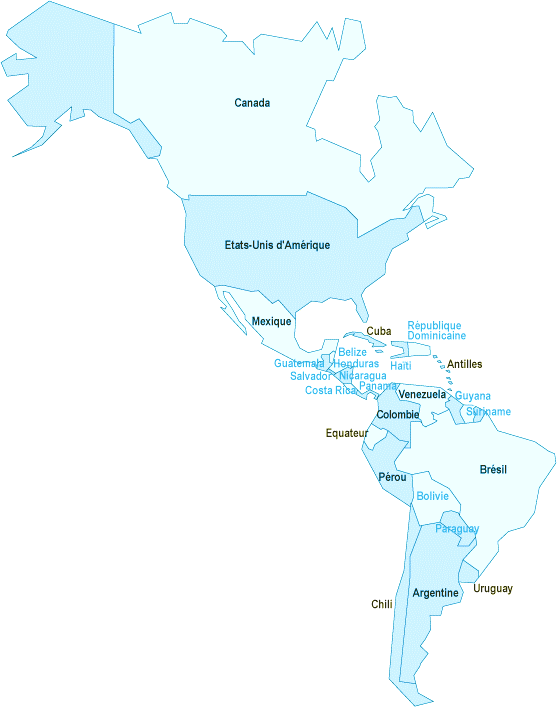 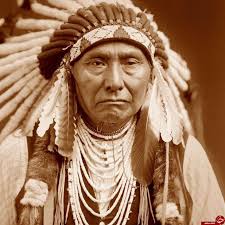 Préhistoire  (… - 1534)
x
« Concept de durée longue », proposé par l’historien Gérard Bouchard

Premières Nations (Amérindiens)
Inuits
Métis


La littérature des Premières Nations, des Inuits et des Métis fait partie des littératures francophones émergeantes (le phénomène date des années 1970, mais sa première anthologie officielle n’est publiée qu’en 2004).
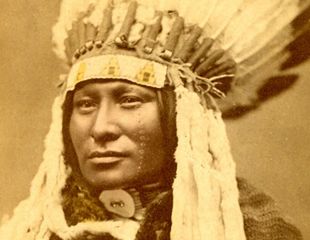 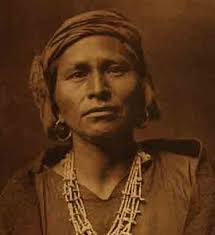 La Nouvelle France  (1534-1763)


1534 : l'explorateur Jacques Cartier découvre le continent (Kanata = un village, une colonie)

1608 : Samuel de Champlain fonde la ville de Québec 

1627 : le cardinal Richelieu fonde la Compagnie de la Nouvelle-France
 
1642 : Paul de Chomedey de Maisonneuve fonde Ville-Marie (le futur Montréal)

1663 : Colbert met en place un gouvernement royal en Nouvelle-France

1756-1763 : éclate la guerre de Sept Ans (1756–1763) qui oppose la Grande-Bretagne à la France.

1759 : Le général britannique James Wolfe et son armée assiègent la ville de Québec qui capitule après une célèbre bataille sur les plaines d'Abraham (aujourd'hui la partie centrale de la ville) => fin de la domination française
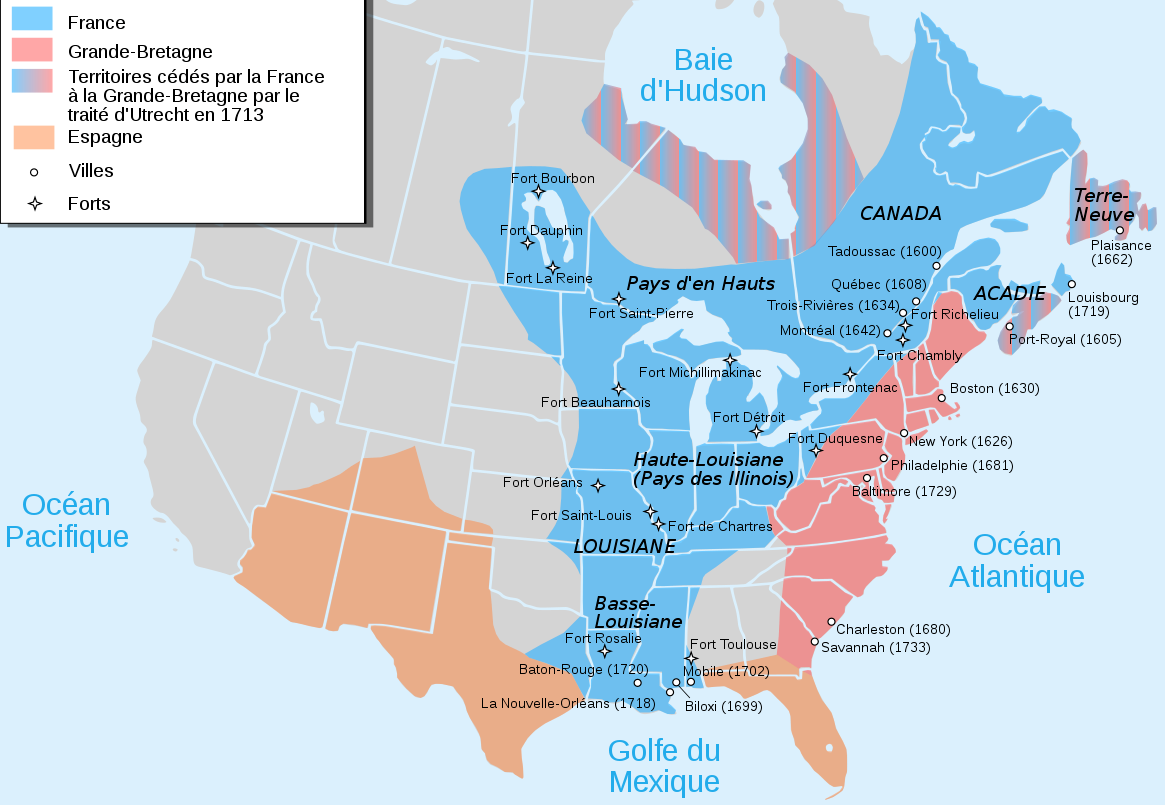 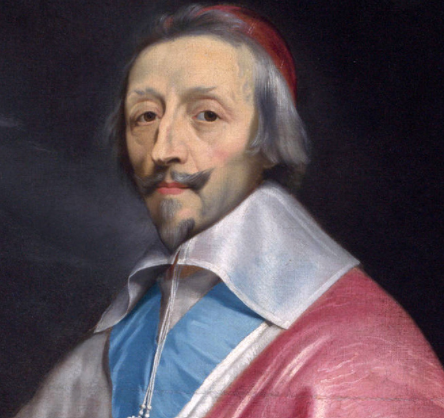 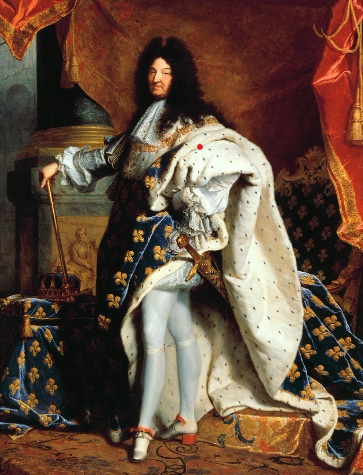 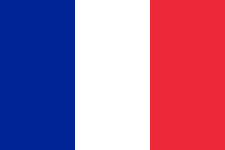 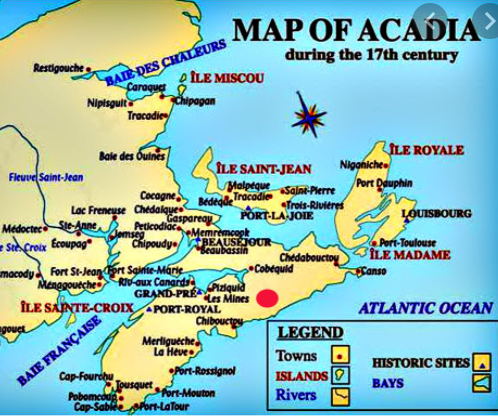 Le règne britannique  (1763-1840/65)


1763 : le Traité de Paris instaure la domination britannique (Grand Dérangement = déportation des Acadiens)

1776 : les Américains décident de rallier les Canadiens par la force à leur lutte pour l'indépendance   x   neutralité bienveillante
 
1791 : constitution qui distingue le Haut Canada (Ontario – majoritairement anglophone) et le Bas Canada (Québec – majoritairement francophone)

1812-1814 : dernière guerre avec les États-Unis 

1837 : soulèvement armé du Parti Patriote (Louis-Joseph Papineau)

1840 : nouvelle constitution qui réunit les deux provinces en un seul Canada

1865 : la capitale se déplace vers Ottawa (le véritable centre administratif et politique du pays)
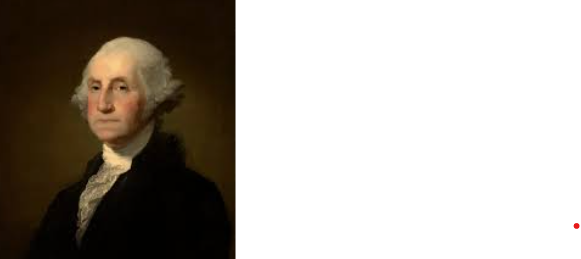 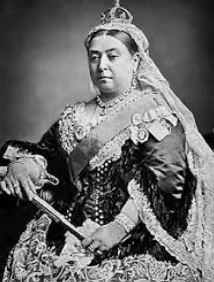 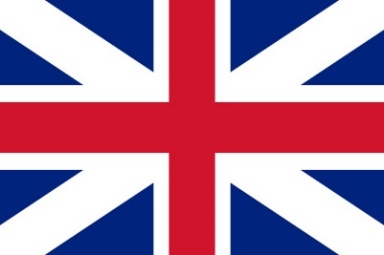 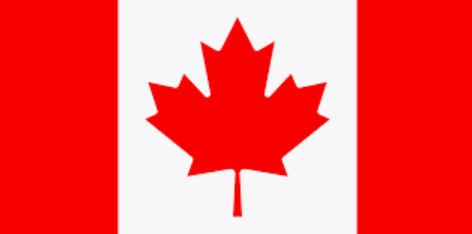 La confédération canadienne  (1840/65…)


Tandis que, jusqu’ici, les francophones avaient une position majoritaire dans le cadre du Québec (Bas-Canada), désormais, ils sont minoritaires dans le cadre d’une confédération plus vaste.

Les anglophones sont nettement plus riches et plus influents.
La seule force se trouvant du côté des francophones = l’Église catholique. 

1910 : Le petit-fils de Louis-Joseph Papineau, Henri Bourassa, fonde le journal Le Devoir qu'il consacre à la défense des Canadiens français

1931 : Le Canada entre dans la Commonwealth britannique

1936 : l'Union nationale, fondée en 1935, prend le pouvoir au Québec. Son chef, Maurice Duplessis, reste au pouvoir jusqu'en 1959. (profond conservativisme + nationalisme)
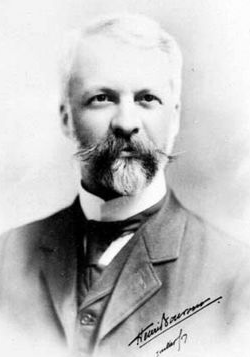 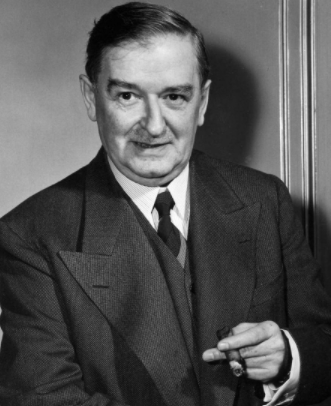 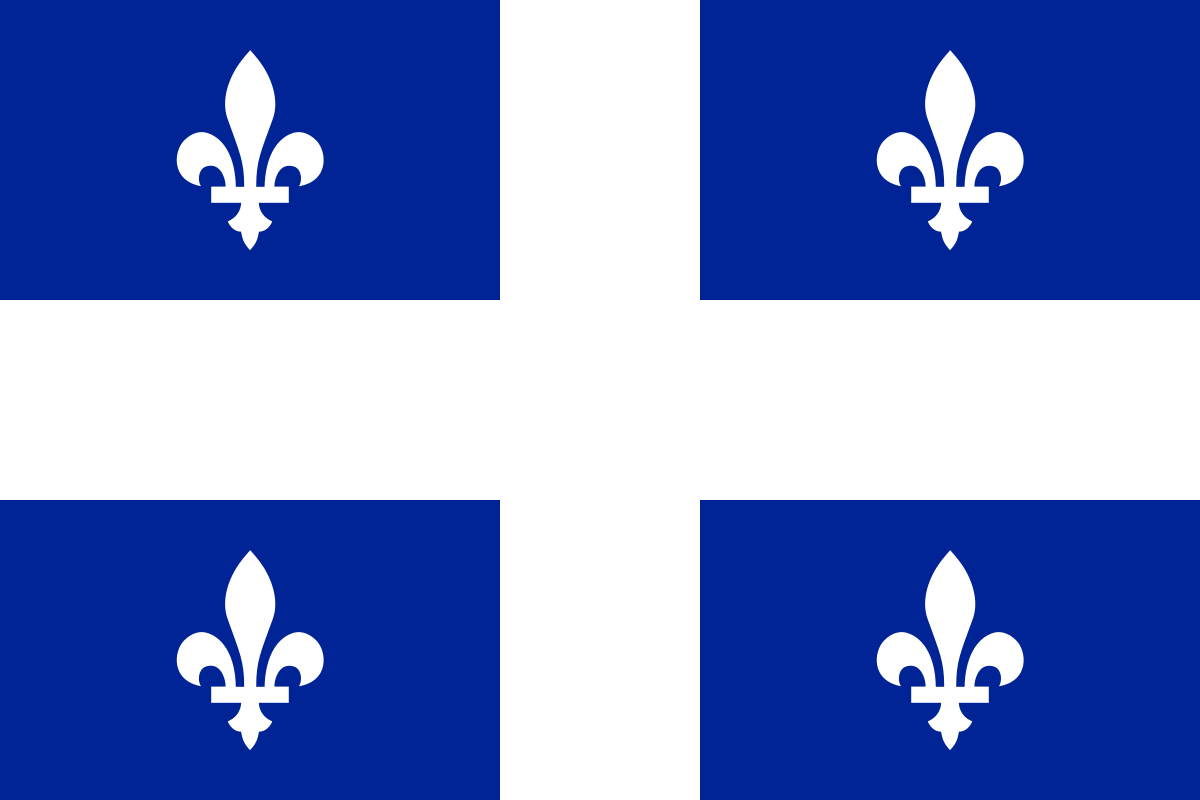 La Révolution tranquille  (années 1960)


Le gouvernement de Jean Lesage (gauche libérale) lance des slogans : « Il est temps que ça change» et « Maîtres chez nous ».  

État laïc (qui reprend les anciens monopoles de l’Église : éducation nationale, santé, politique sociale).

Francisation radicale du secteur public (1977 : Charte de la langue française)

Ouverture de nouvelles universités (Université du Québec à Montréal : 1968).

Mouvement néo-nationaliste qui s’identifie avec les anciennes colonies et les mouvements révolutionnaires dans le Tiers-Monde (Front de libération du Québec) 

Manifestations prestigieuses du nouveau régime :
1967 : Exposition universelle à Montréal
1976 : Jeux olympiques à Montréal
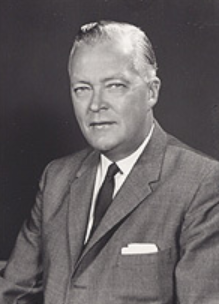 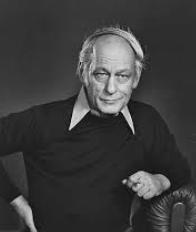 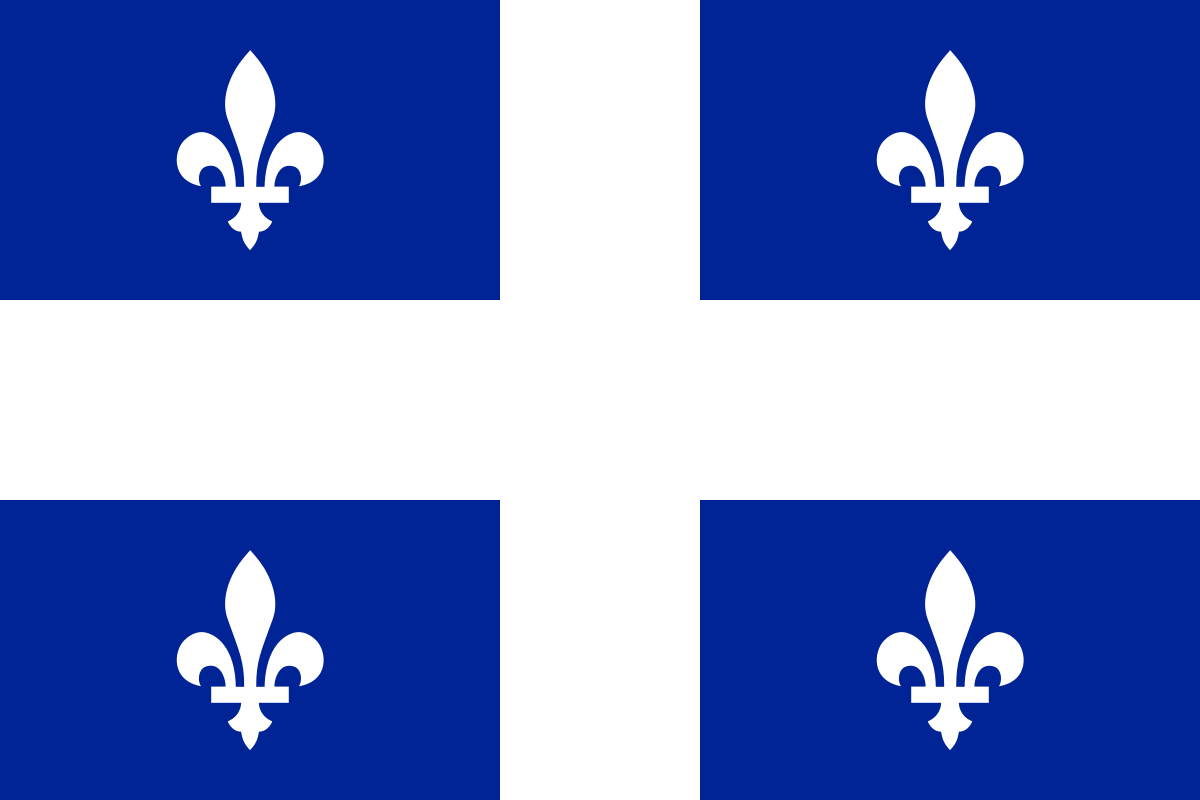 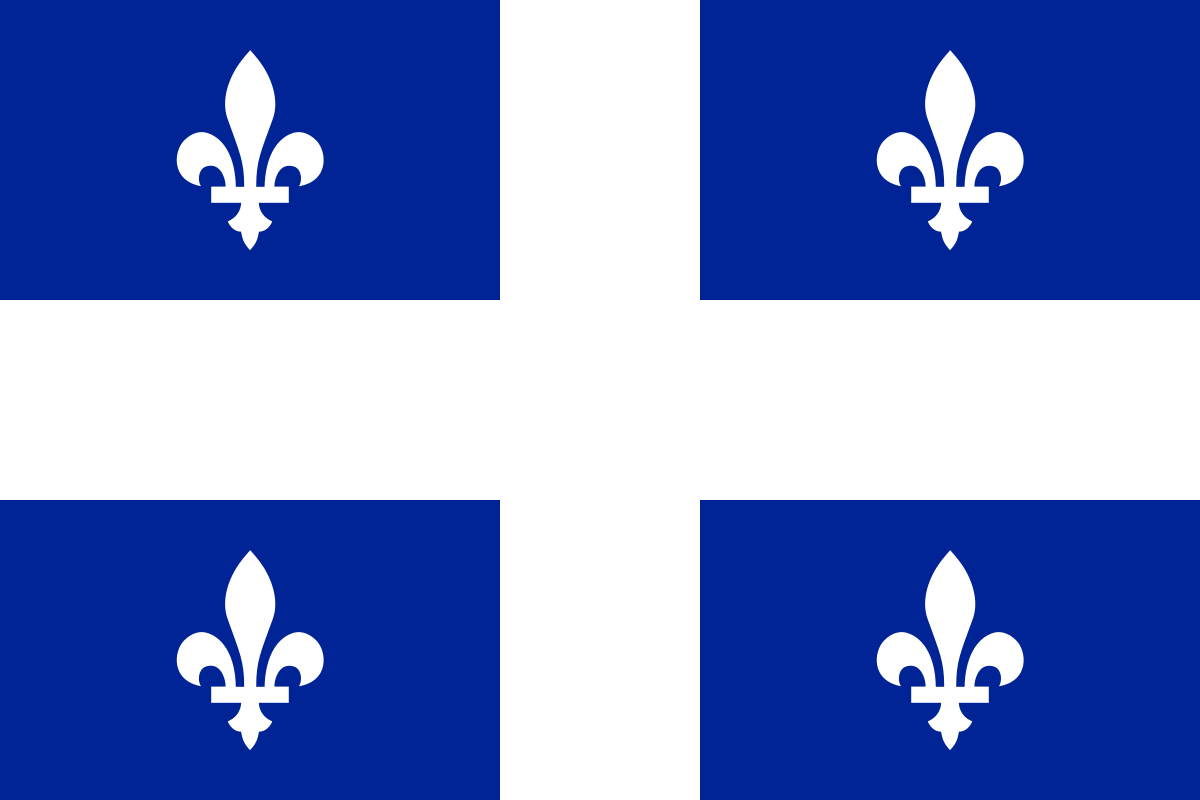 Le Québec contemporain


1980 : échec du premier référendum sur la souveraineté du Québec (40% contre 60%)

1995 : nouveau référendum : la proposition souverainiste est rejetée seulement par 50,6 % de la population

Aujourd’hui, l’indépendance n’est plus à l’ordre du jour.

2012 : élections législatives gagnées par le Parti québécois (partisan de l’indépendance). Pauline Marois devient Premier ministre. Une fusillade éclate lors de son premier discours après les élections, faisant un mort et un blessé.

2017: le Premier ministre Philippe Couillard (Parti Libéral du Québec) fait une nouvelle offre constitutionnelle au Canada dans un document intitulé Québécois, notre façon d’être Canadiens.
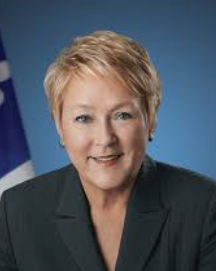 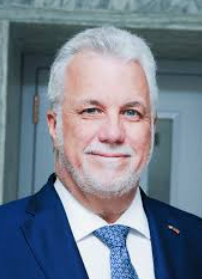 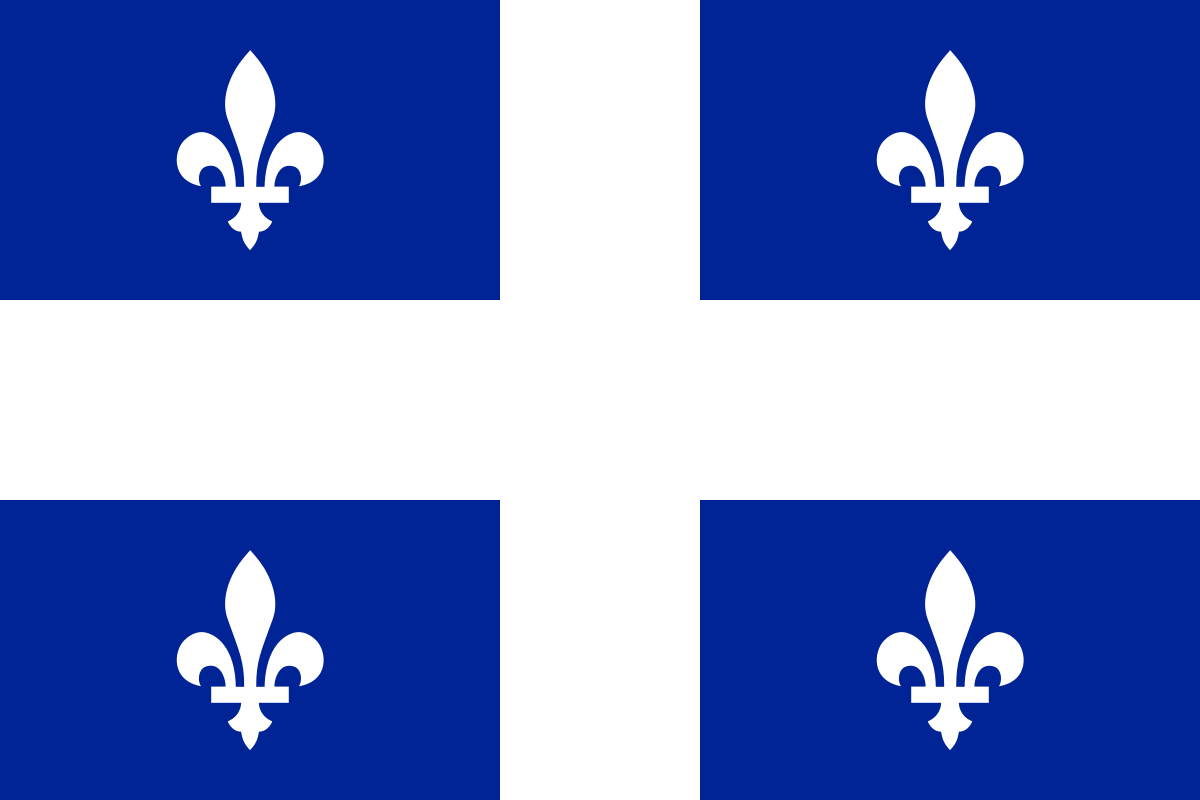